Policy Violation Assessment Process
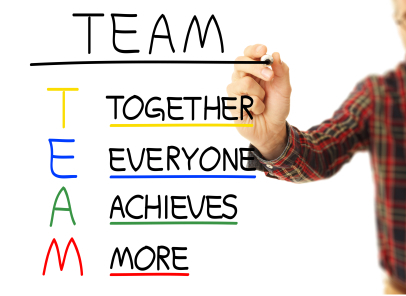 Presented by Deborah Spaulding
Policy Violation Assessment (PVA)
What is a Policy Violation Assessment (PVA)?

A Policy Violation Assessment (PVA) is an assessment completed to assess whether a child or staff related incident involved any policy violations.
Policy Violation Assessment
Why is a PVA needed?
A PVA is needed to further assess any situation in which a determination is needed of whether any policy violations have occurred.
Policy Violation Assessment
When is a PVA required for completion?
A PVA is required for completion when either:
A CPS alert is received regarding allegations against a group home, staff or child placed in a group home
OPM identifies a need for a PVA to be completed
PVA Process
Policy Violation Assessment Timeline (CPS Involvement)
Risk Management section receives notification of the CPS incident involving the agency, staff or child placed in a group home.
A PVA request is entered into GA+SCORE if the incident is screened out or when an initial notification of an investigation closure is received.
If the notification is regarding a pending investigation, a PVA is requested 7 days following the date of initial notification.
PVA Process
Policy Violation Assessment Timeline 
(CPS Involvement)
Provider receives PVA request via automated email response from GA+SCORE.
Provider has 15 calendar days to complete the PVA from date of notification from GA+SCORE.
Provider uploads PVA directly into GA+SCORE under corresponding CPS notification for review.
Policy Violation Assessment
PVA Process
CPS Notification
Upload PVA
CPS Notification
48 Hrs. Staffing and OPM Disposition
CPS Disposition
PVA Process
Policy Violation Assessment Timeline 
(CPS Involvement)
OPM reviews the PVA and makes a concurrence decision within 10 days of the date of PVA submission.
When a concurrence decision is made, the provider will receive an automated email response from GA+SCORE regarding next steps.
PVA Process
Policy Violations Found
Policy Violations not Found
If no policy violations are found either:
The CPS notification in GA+SCORE will be closed and finalized OR
OPM may request further preventive measures such as a safety plan, etc. to be uploaded before case is closed and finalized
If policy violations are found:
A Corrective Action Plan (CAP) will be requested for completion
Provider will complete a CAP and upload directly into GA+SCORE for review
Once the CAP is approved, the case will be closed and finalized
PVA Process
Upload CAP
CAP Notes
PVA Process
Policy Violation Assessment
Policy Violation Assessments can also be requested for concerns identified following:
Safety Reviews
Comprehensive Reviews
Concerns identified by third parties
Appeal Process
Appeal Process
Providers have the right to appeal a given PVA concurrence determination
Appeal Process:
Written request (PVA Appeal Request Form) submitted to assigned Monitoring Manager.
Indicate reason why you disagree with concurrence determination.
Second level concurrence review conducted by OPM Leadership within 10 days of receipt of appeal request.
Final determination of appeal is reached.
Information Only Cases
Mandated Reporting
Mandated Reporting
Which entity below is considered to be a mandated reporter?
A. School Officials
B. Therapists/Medical Personnel
C. DFCS Case Managers
D. All of the above
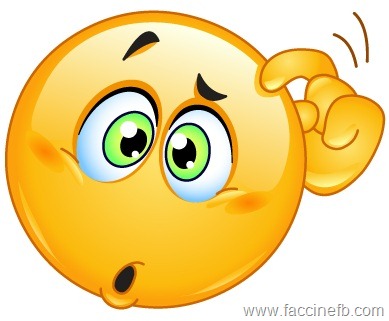 Mandated Reporting
YOU!!!





Any agency (including all staff) providing care for children are considered to be mandated reporters
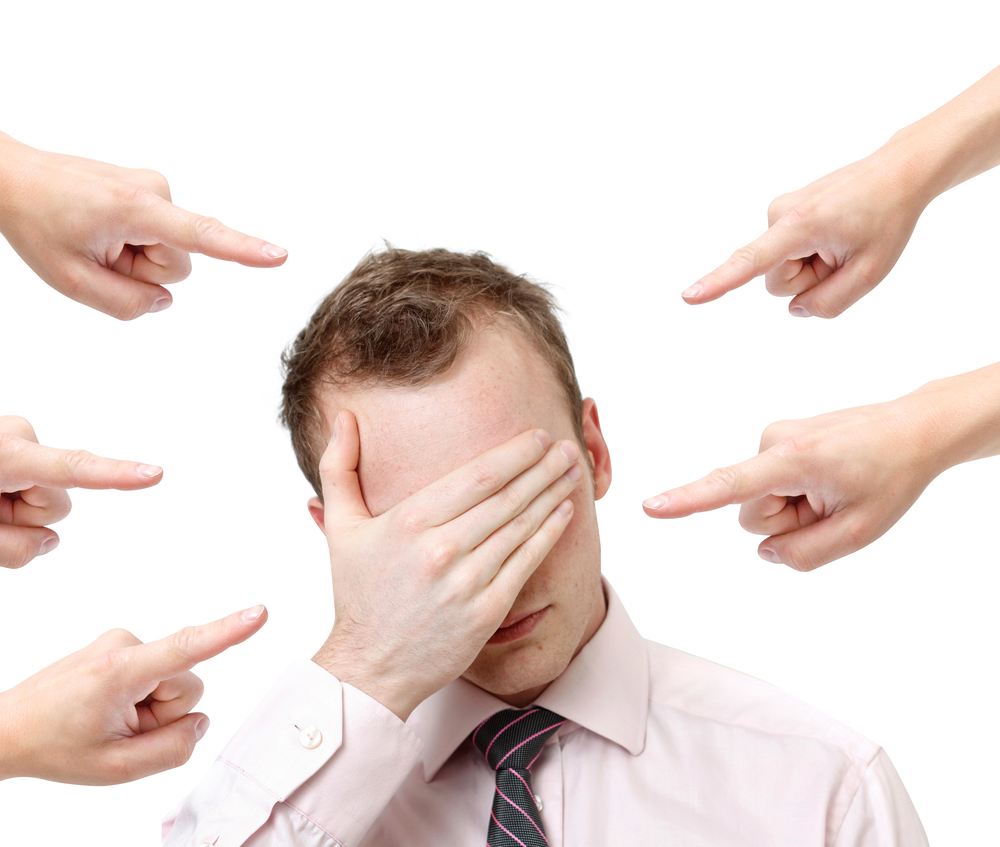 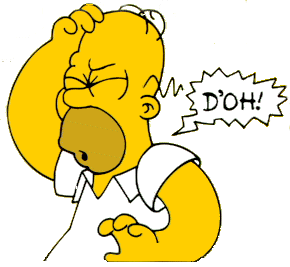 Which Case to Report??
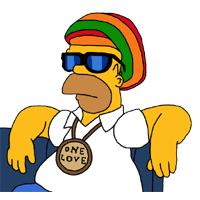 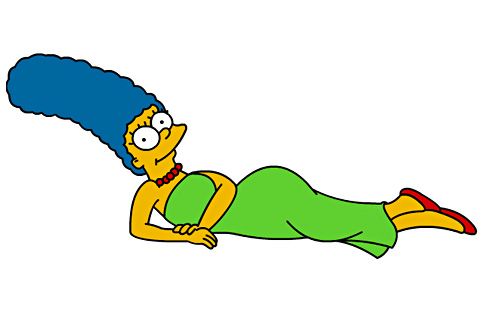 Case Scenario 2
Case Scenario 1
Happy Days CCI staff Marge Simpson was completing her 15 minutes check at 11:30pm. When Ms. Simpson entered the room of youth Bart Simpson and his roommate youth Phil Foster, Phil was observed to be in Bart’s bed under the covers. Ms. Simpson overheard the youth giggling. Staff Ms. Simpson immediately separated Bart and Phil and asked what was going on and why Phil was in Bart’s bed. Phil stated he was scared so he climbed into Bart’s bed for comfort. Bart stated Phil touched him in his privates and that’s why he giggled. Phil denied touching Bart. Bart has a history of fabricating stories of being inappropriately touched by other youth in the past which has been found to be false. As a result, it is likely that Bart is fabricating what occurred.
Happy Days CCI staff Mr. Simpson took the group outside for a group activity. During the group activity, staff Mr. Simpson noticed that youth Lisa Simpson and youth Suzie McCall engaged in a verbal confrontation. At that point, youth Leslie Foster informed Mr. Simpson that she needed to use the restroom. Mr. Simpson walked youth Leslie back to the cottage to allow her to use the restroom. When Mr. Simpson returned, youth Lisa had youth Suzie on the ground punching her. Mr. Simpson broke up the fight and redirected both youth back to the cottage. Ice was applied to Lisa’s hand to reduce swelling and ointment applied to Suzie’s face which had a visible cut on her cheek. A head count was completed and discovered that Samantha and Cassandra was unaccounted for. A missing person police report was made.
Both
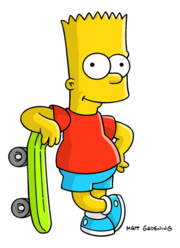 Case scenario 1: 
Despite a past history of fabricating stories, Bart alleges that another youth touched him inappropriately
It’s Bart’s word against Phil’s and there’s no way of really knowing what occurred under the covers 
Any child on child sexual incident must be reported 
Case scenario 2:
Staff left youth alone resulting in youth fighting causing injury
Staff failed to redirect youth to de-escalate the verbal confrontation between Lisa and Suzie which caused the confrontation to escalate to become more physical
Temporary lack of supervision of youth resulted in some youth running away
Lisa and Suzie were not medically assessed and just provided with ice packs
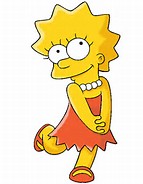 Significant Events
Significant Event Documentation
Reporting Timeframe:
When a child related significant event occurs, documentation of that incident requires entry into GA+SCORE within one calendar day of date of incident or date of notification
Significant events should critically assess:
What happened?
When did this occur?
Who was involved?
Where was the caregiver at the time?
How was the incident handled/resolved?
Why did this occur?  
Was follow up needed?
What’s Missing?
Significant Events
Things to remember:
Who, What, Where, How, Why and Follow Up?
Enter youth’s full name (no abbreviations for RBWO youth)
Enter in staff involved full name
Report incident into GA+SCORE within one calendar day of incident.
Enter in significant event whenever notified of CPS involvement.
Ensure significant event is correctly categorized.
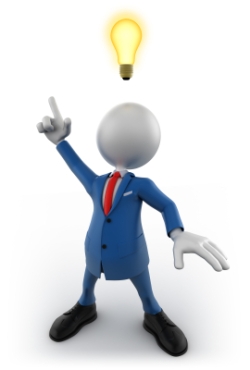 Questions???
Contact Information
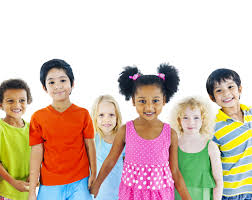 Deborah Spaulding
Deborah.Spaulding@dhs.ga.gov
Office 404-463-7256